Contextualized Noncredit Curriculum for CTE
Cheryl Aschenbach, Lassen College
L.E. Foisia, Mount San Antonio College
CTL Basics
Contextualized Teaching and Learning (CTL) is an instructional strategy designed to link the learning of basic skills (math, English, ESL) with academic or occupational content 

Focuses teaching and learning directly on concrete applications in a specific career context of interest to students
Using CTL: Formats
Stand-alone classroom practices
Academic classes with embedded CTE“Infused academic” – skills building with CTL, relevance of skills, and opportunities for students to engage
CTE courses with embedded basic skills instruction“Infused occupational” – vocational focus, integrating academic skills with occupational content
Courses contextualized for meta-majors


*Resource: Contextualized Teaching and Learning: A Faculty Primer, a joint product of RP Group, BSI, ASCCC, and Bay Area Workforce Funding Collaborative
Using CTL: Formats
Team models
Linked courses or learning communities
Team teaching or integrated academic and occupational courses
Connected courses, shared goals
Context for delivery
Collaboration between instructors and student




*Resource: Contextualized Teaching and Learning: A Faculty Primer, a joint product of RP Group, BSI, ASCCC, and Bay Area Workforce Funding Collaborative
What are the pros and cons for these models?
Using CTL: Central Components
Faculty Collaboration – faculty should be collaborating on many aspects of CTL including program design, curriculum development, resource acquisition, and assessment of practices
Curriculum/Instructional Material Development – moving from traditional texts and activities to an authentic, contextualized approach requires new materials; time and support is needed
Relevant Context – all CTL is based on relevant context. Faculty might choose one, develop context with students, or offer options based on career or educational interests
Interactive Teaching – engaging interactive activities may include team work, peer to peer review, real-world data collection and problem solving, experiences with community partners, authentic assessments, and reflective essays

*Resource: Contextualized Teaching and Learning: A Faculty Primer, a joint product of RP Group, BSI, ASCCC, and Bay Area Workforce Funding Collaborative
Using CTL: Central Components
Professional Development – may focus on better understanding of course content to exploring how to use CTL
Institutional Support – vital to success and sustainability of CTL, especially linked courses. May include administrative backing for new course creating, release time for professional and curricular development, sharing of faculty across departments, flexible scheduling, and more 
Continuous Improvement – ongoing reflection and revision is necessary due to the integrated nature of CTL. Course and program modifications are a natural part of CTL
Improved Outcomes – most common improved outcomes include increased student engagement, motivation, and self-esteem as well as quantitative measures of improved course completion, GPA, performance in college-level work, and employment 

*Resource: Contextualized Teaching and Learning: A Faculty Primer, a joint product of RP Group, BSI, ASCCC, and Bay Area Workforce Funding Collaborative
Examples
I-BEST: Integrated Basic Education Skills Training
Initially a demonstration project in 10 WA CCs (2004)
Designed to reach students with limited English proficiency seeking the skills that lead to higher wage and higher skills jobs 
Classroom teams of English as a second language (ESL)/adult basic education (ABE) instructors and professional-technical instructors, who co-teach an integrated course of language and vocational skills training at the same time 
Shifted traditional teaching ESL within context of family & citizenship (social environment) to teaching students how to learn language and college study skills within context of and along with workforce education

Resource: http://www.highereducation.org/reports/Policy_Practice/IBEST.pdf
I-BEST
Now a nationally recognized instructional model that boosts students' basic skills in reading, writing and math while they pursue a certificate in a career/technical program.
Used at some California Community Colleges as part of AEBG efforts
Traditional FTES apportionment model does not allow for compensation for two faculty in the classroom at the same time
AEBG funds can be used to pay one of the two instructors
Mt. SAC School of Continuing Education
Existing models of noncredit contextualized courses
English for Special Uses (ESU)
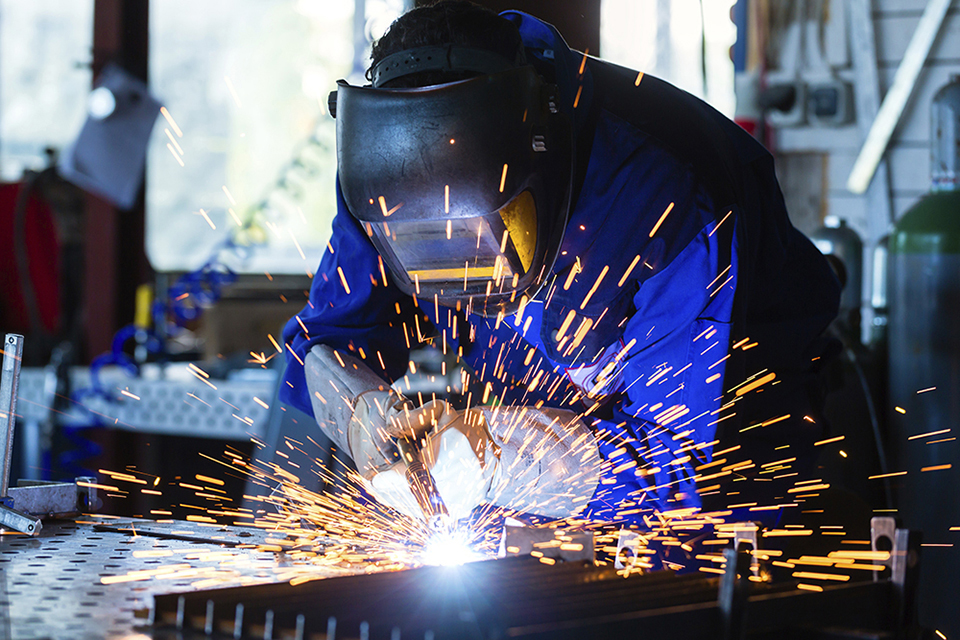 Advanced level ESL students
Contextualized curriculum
Concurrently or supplemental to credit
Easily tailored to different subjects
Welding
ESU for Welding
Introduction to Welding
Beginning Arc Welding
+
Intermediate Arc Welding
Optional
Certification Exam
Print Reading/Computations  
and / or
Certification Prep
Pass Rates and Next Semester
Biology Basic Skills
Lack of reading and critical thinking skills by credit biology students
Biology Basic Skills (BBS)
Transitional Math for Healthcare
Basic skills improvement for credit health care career programs
Contextualized basic skills math course
4-week pre-requisite (Nursing)
92% of students increased their score on average by 25%
12-week co-requisite (Psych tech)
56% of students are at/above the 8th grade math level post tutoring testing vs 24% of students at/above 8th grade level pre tutoring
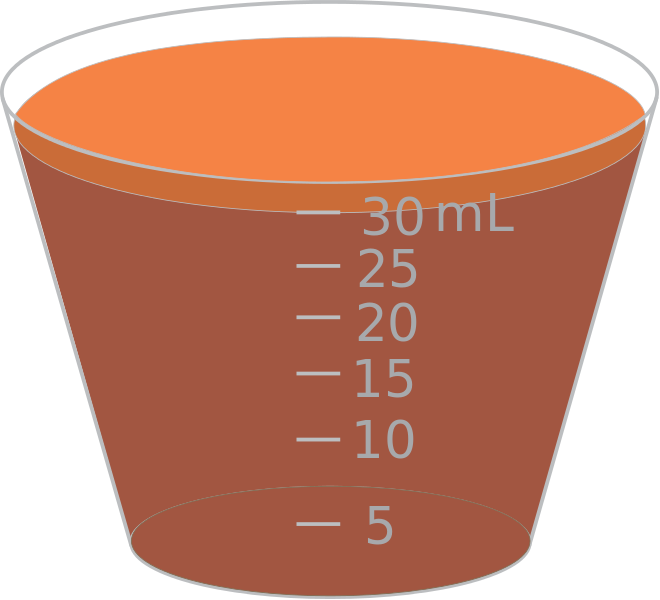 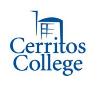 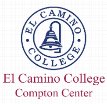 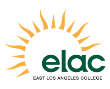 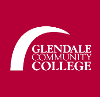 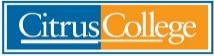 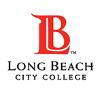 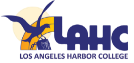 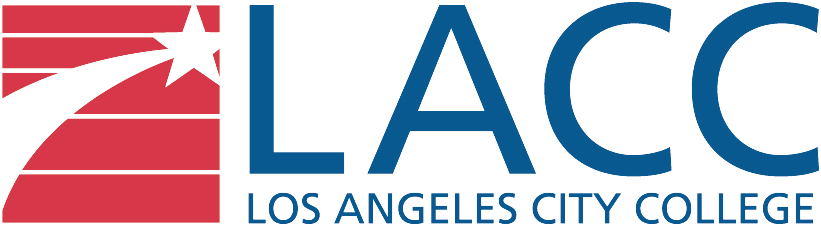 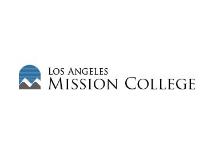 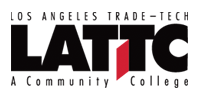 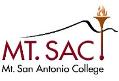 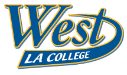 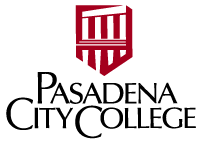 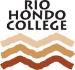 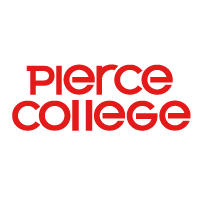 Noncredit CTE Readiness (SWP Project Round 1) 
Noncredit CTE Readiness Project seeks to develop contextualized, short-term noncredit courses to better prepare students to enter college and be successful in credit CTE coursework. Examples of contextualized noncredit courses are Math for Health Careers, Vocational ESL, and pre-CTE coursework.
[Speaker Notes: L.E. marketing]
Noncredit Readiness Courses
[Speaker Notes: LE- option 2 - Noncredit courses are those that some colleges had either requested we work with their faculty to create. 
Helping to build capacity]
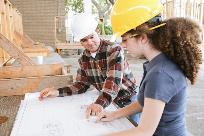 [Speaker Notes: Mad & LE]
Additional Ideas
Contact Us:
Cheryl aschenbach caschenbach@lassencollege.edu

L.E. Foisia lfoisia@mtsac.edu
Resources
Contextualized Teaching and Learning: A Faculty Primer (ASCCC Paper, Spring 2009)In association with the Academic Senate for California Community Colleges, Center for Student Success/RP Group, Basic Skills Initiative, Bay Area Workforce Funding Collaborative, and funded by the California Community Chancellor’s Office. http://asccc.org/papers/contextualized-teaching-learning-faculty-primer
Facilitating Student Learning Through Contextualization (Dolores Perin, February 2011)A resource published by the Community College Research Center. http://ccrc.tc.columbia.edu/media/k2/attachments/facilitating-learning-contextualization-working-paper.pdf
The Theory and Application of Contextualized Teaching and Learning in Relation to Programs of Study and Career Pathways (Kalchik & Oertle, September 2010)Article published by the Office of Community College Research and Leadership at University of Illinois. http://files.eric.ed.gov/fulltext/ED513404.pdf
Resources
Contextual Learning - CORDCenter for Occupational Research and Development (CORD) is a national nonprofit dedicated to leading change in education. It is committed to supporting educators who use contextual teaching strategies. This section of the CORD Web site offers general information about contextual teaching and learning, research papers, and descriptions of contextual materials developed by CORD. http://www.cord.org/contextual-teaching-and-learning/
Contextualized Teaching and Learning Overview: Students and Faculty Talk (Video – Career Ladders Project, December 2010)Key CTL issues are illustrated using interviews with faculty and students. https://www.youtube.com/watch?v=BuRKVjyLEVI